OZOBOT AND CO.
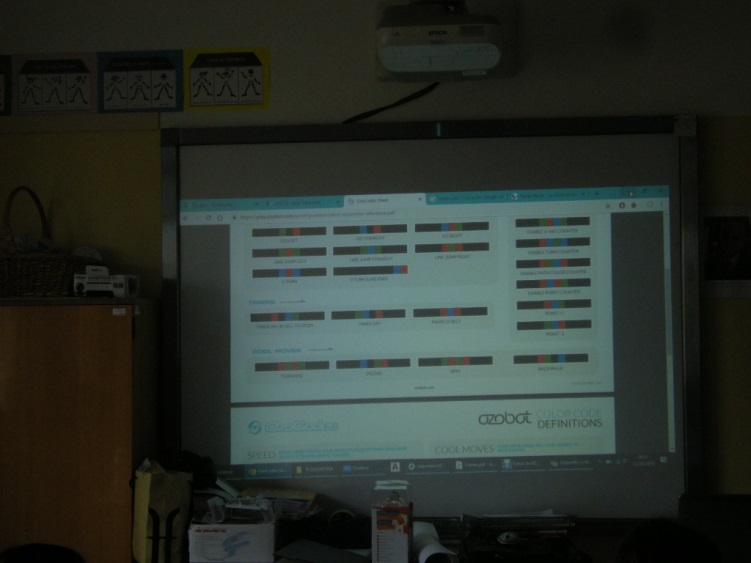 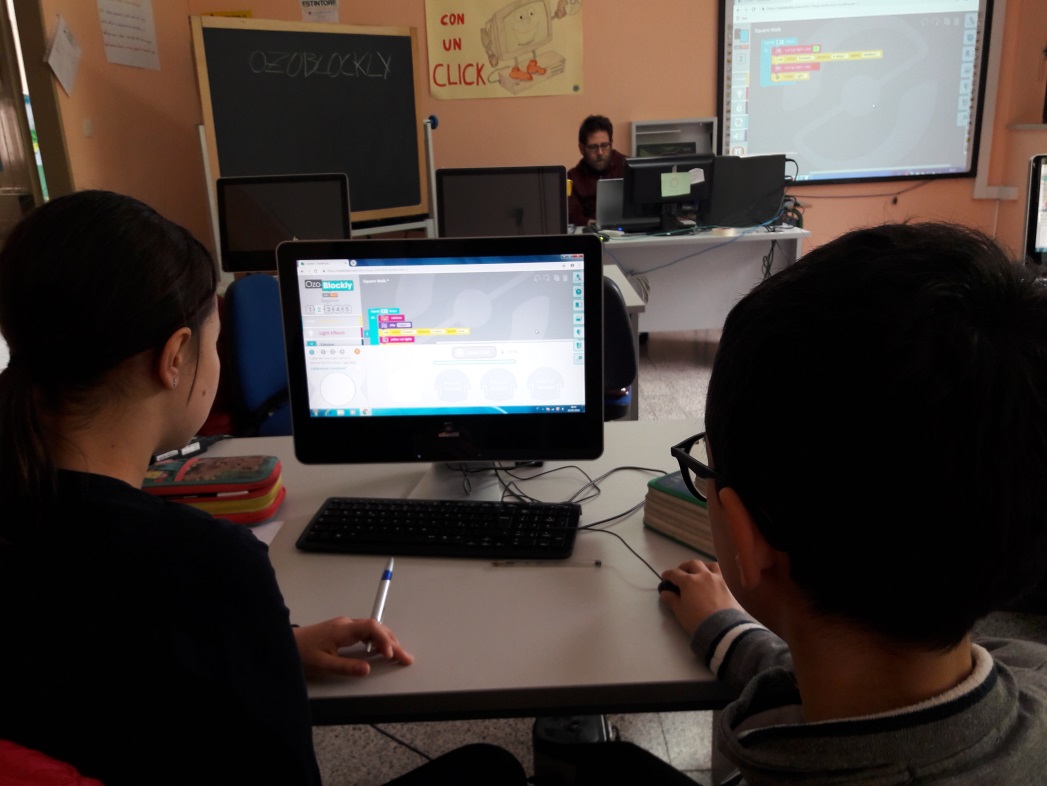 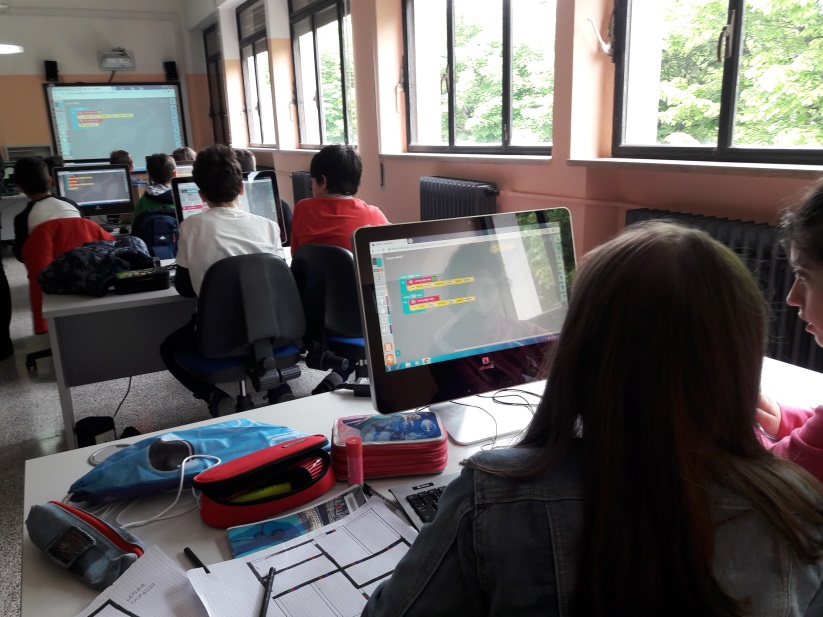 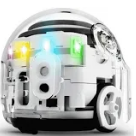 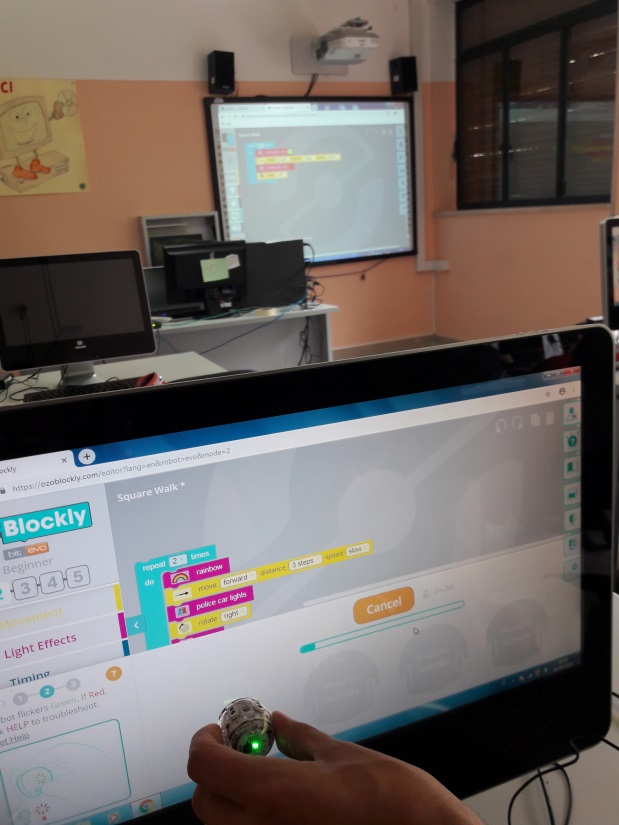 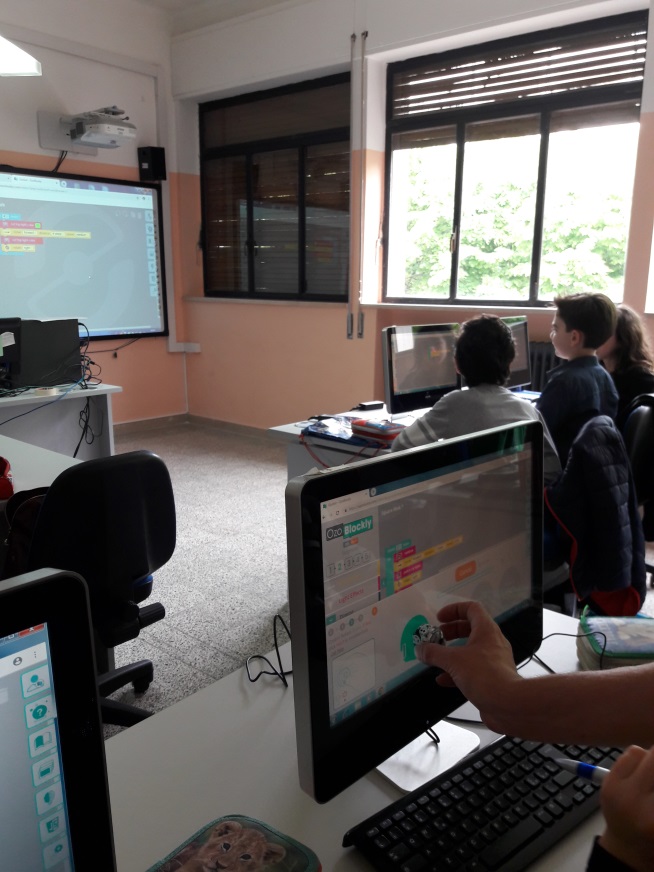 Learning how to program with our learning partner.
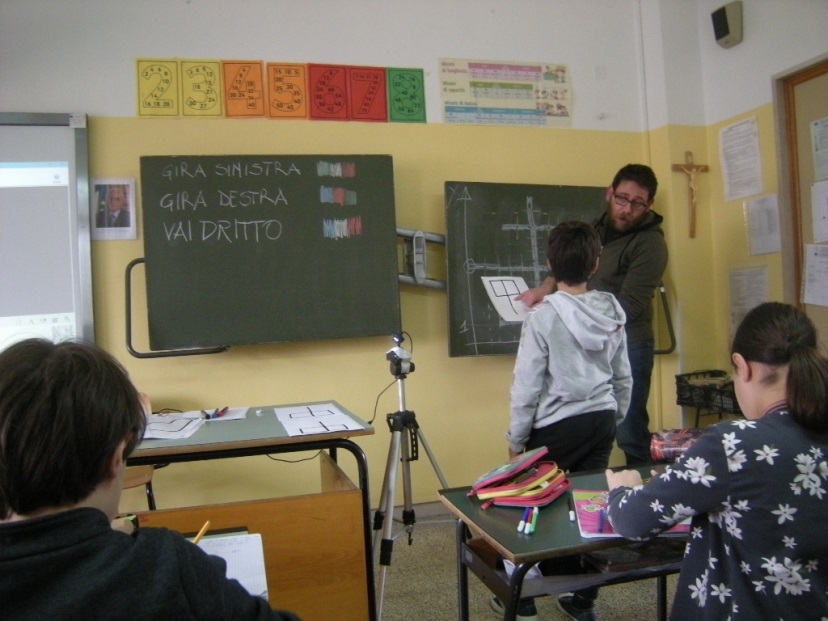 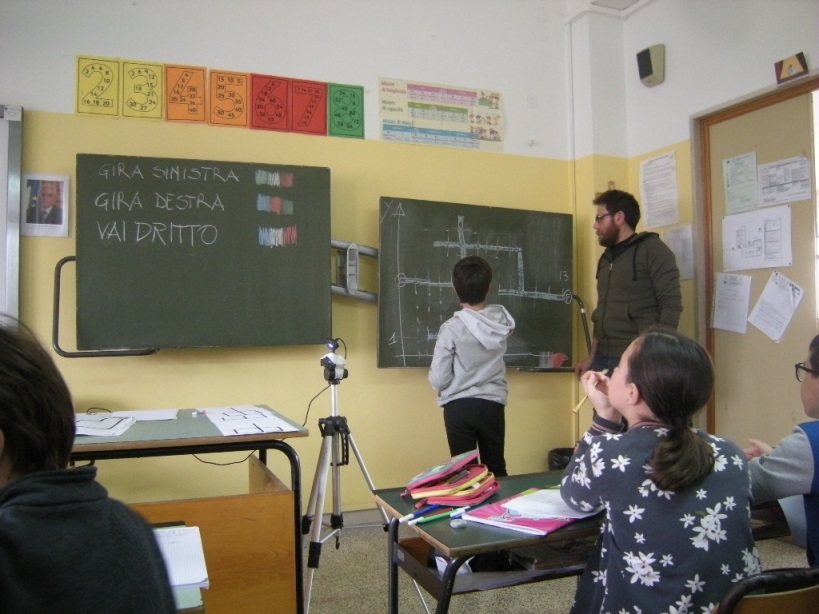 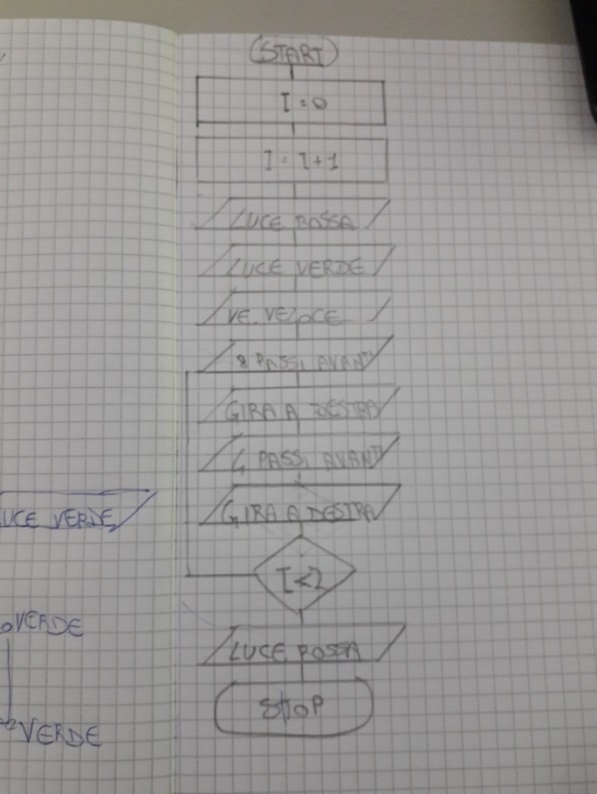 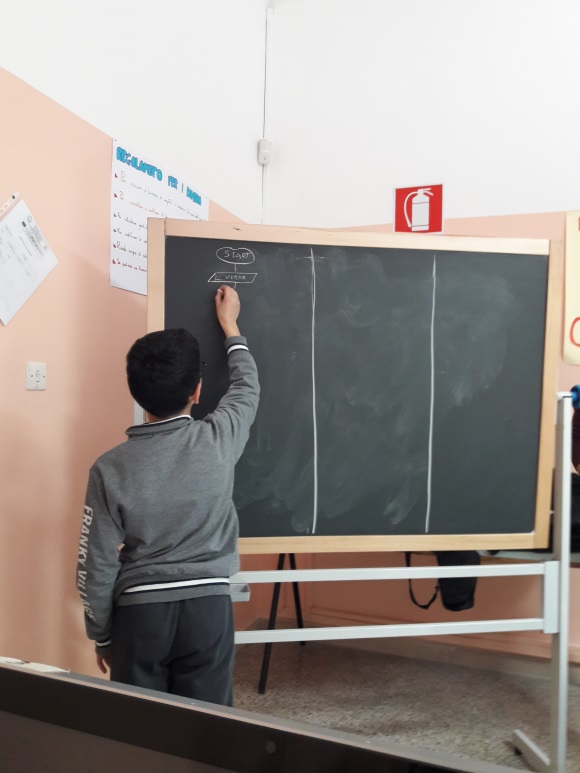 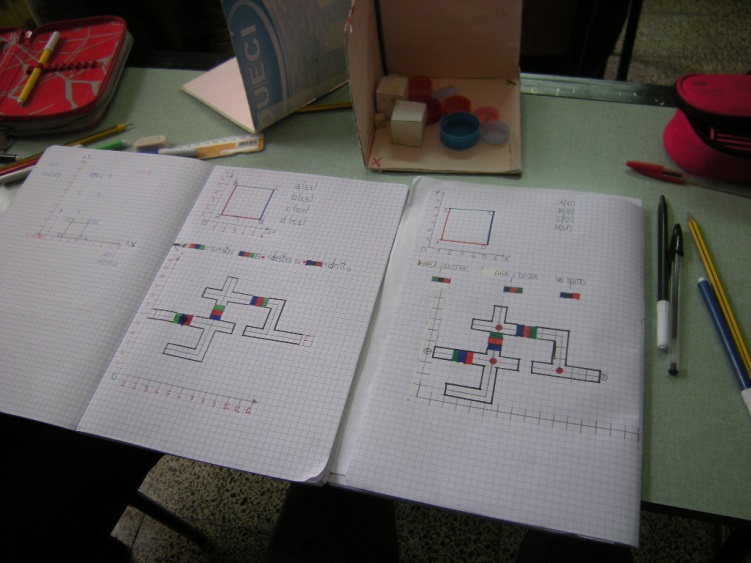 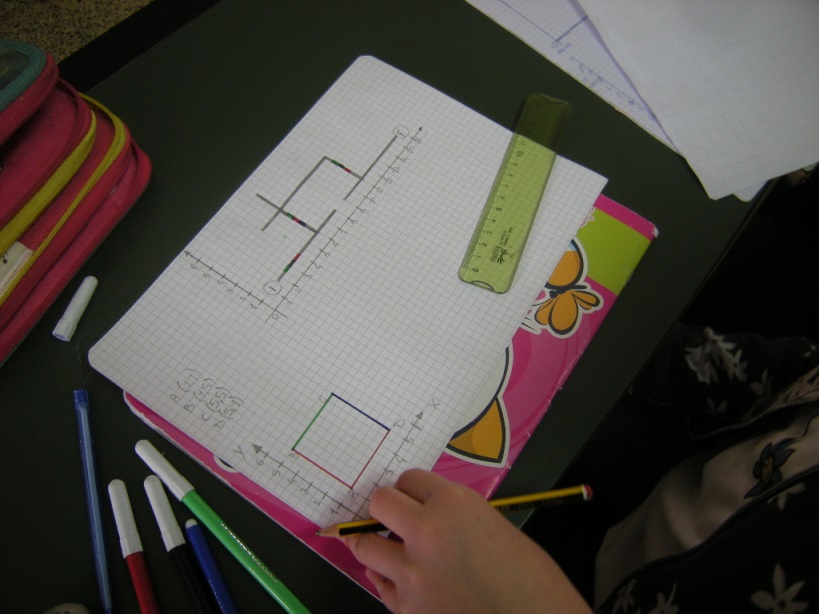 Learning how to program with our learning partner.
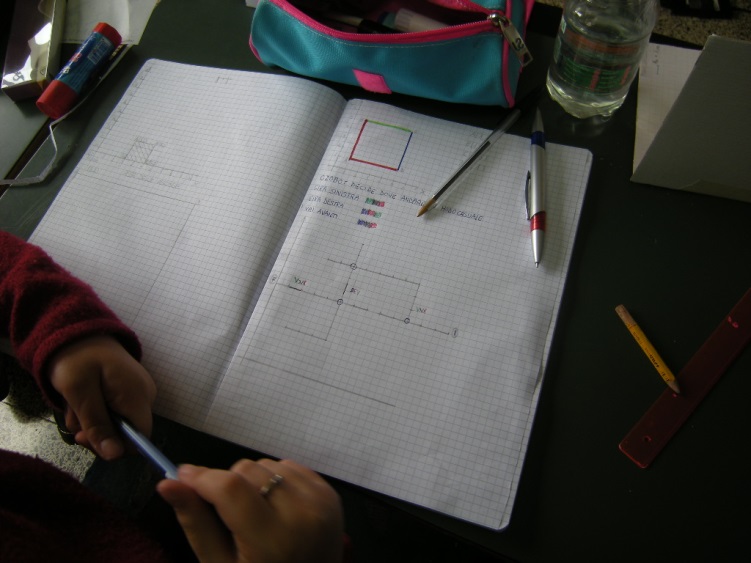 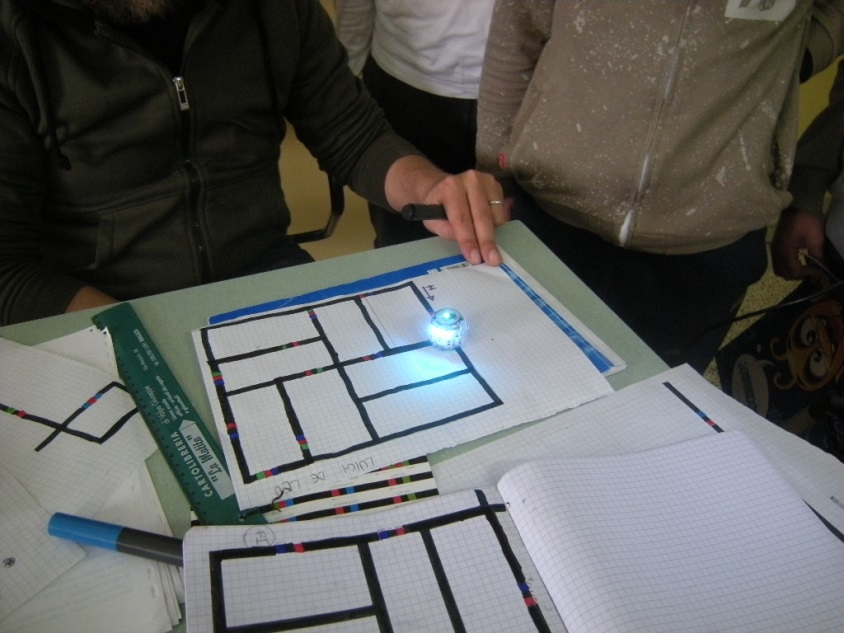 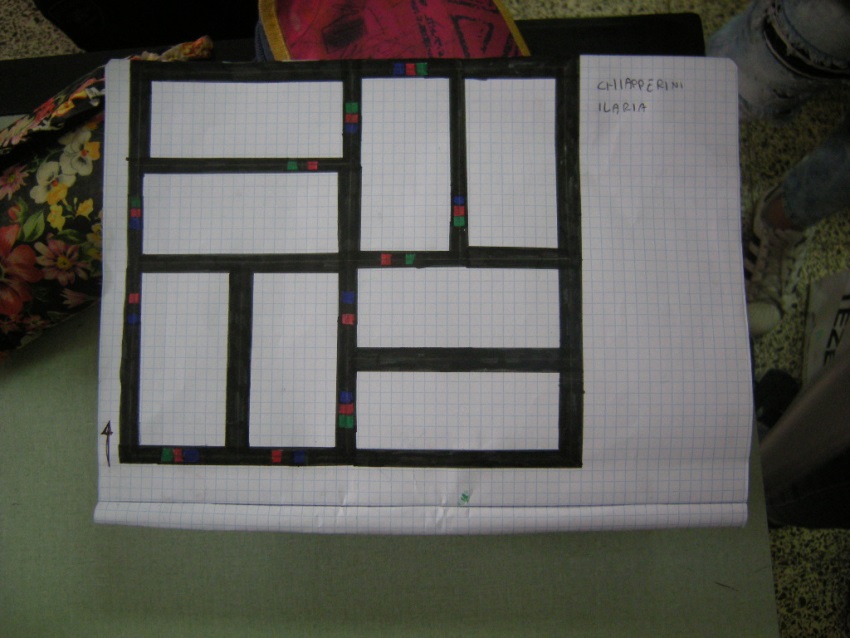 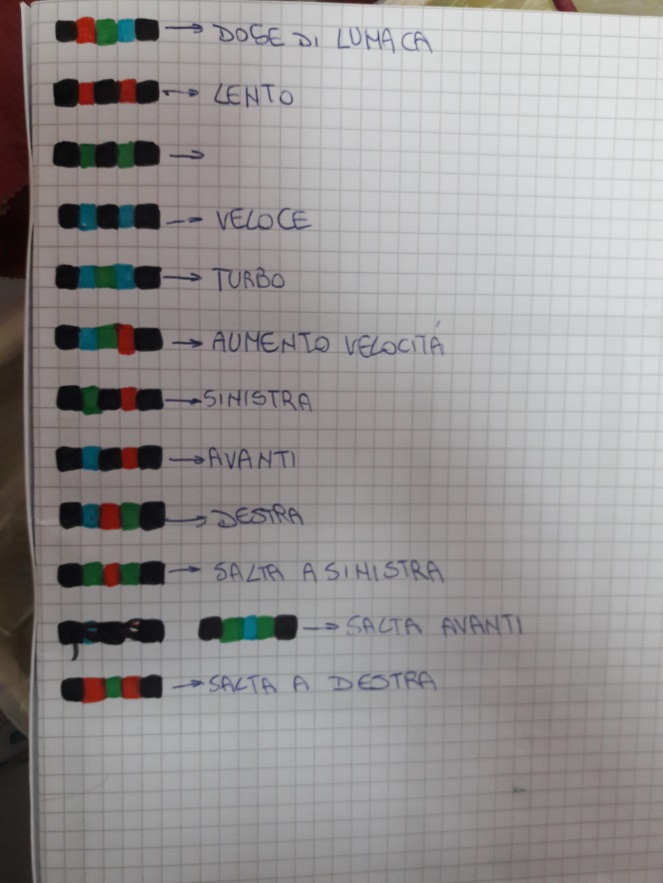 GIVING INSTRUCTIONS TO OUR TINY OZOBOT
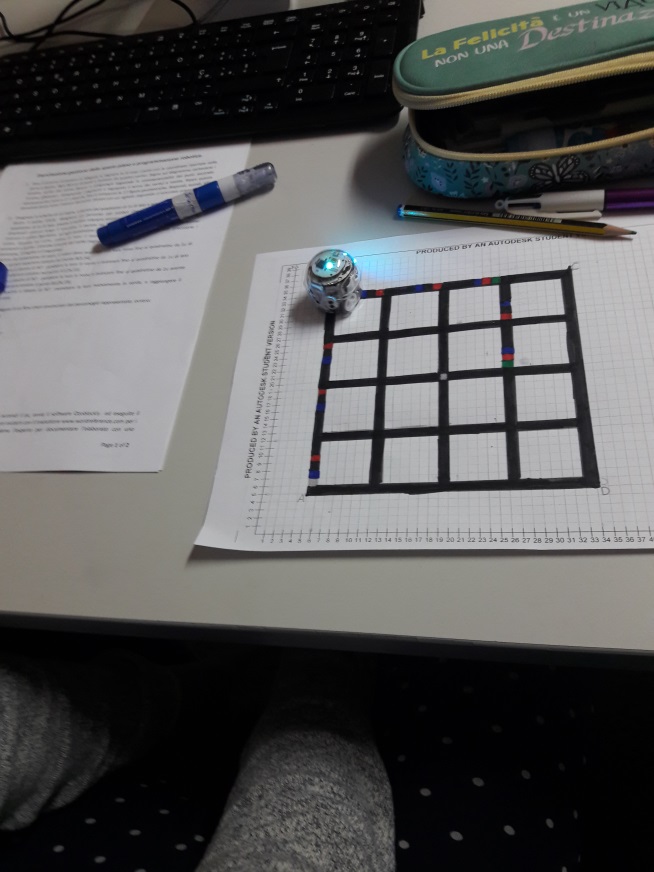 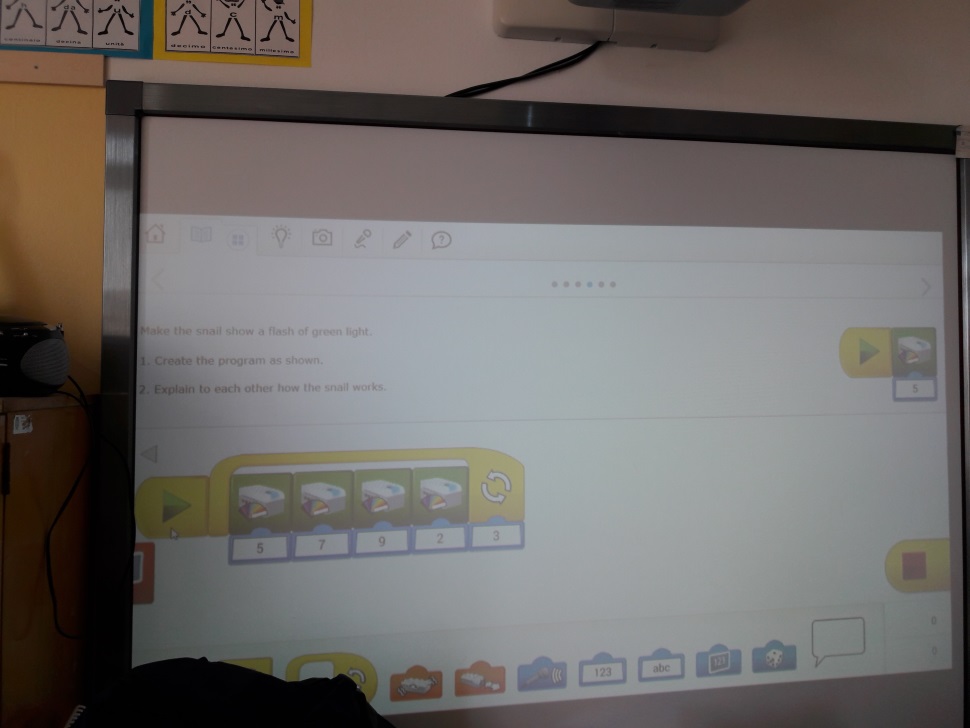 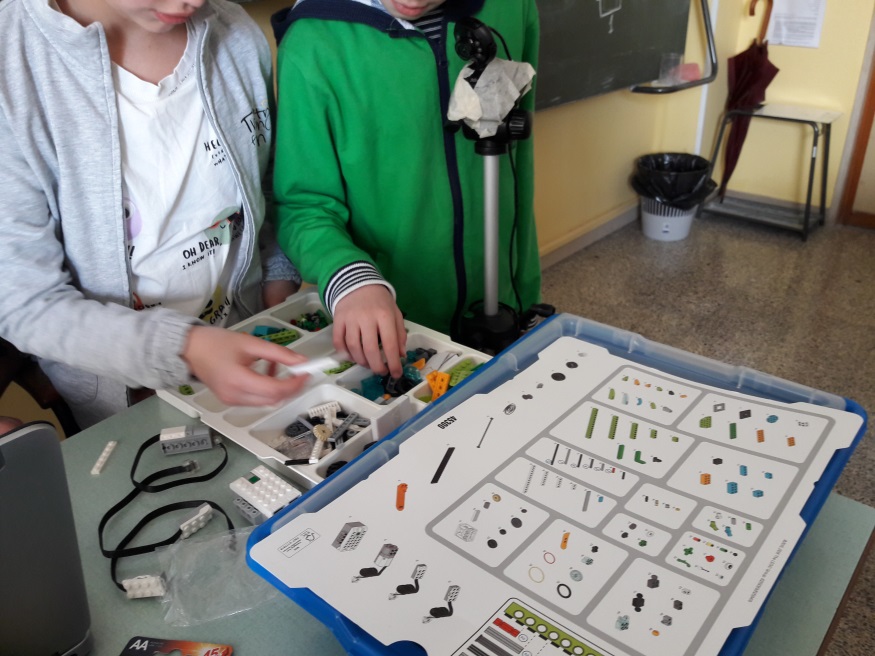 AND NOW LEGO WEDO
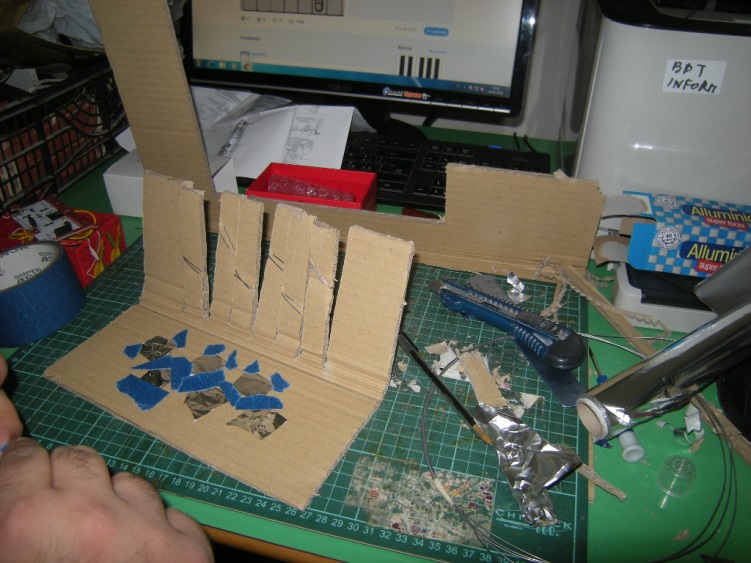 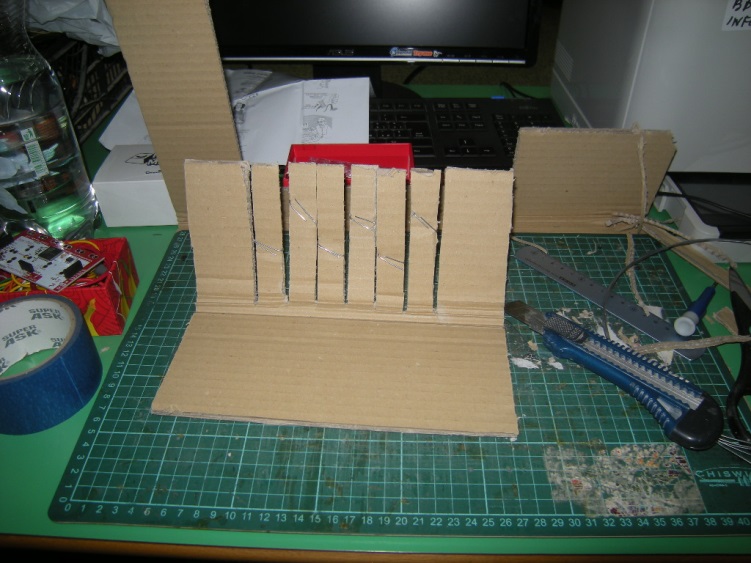 WITH MAKEY MAKEY, WE MAKE MUSIC  USING HOUSEHOLD MATERIAL
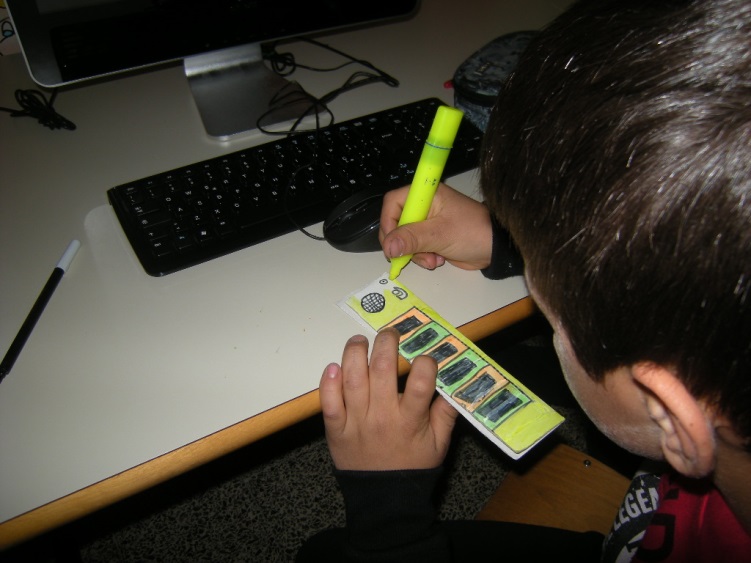 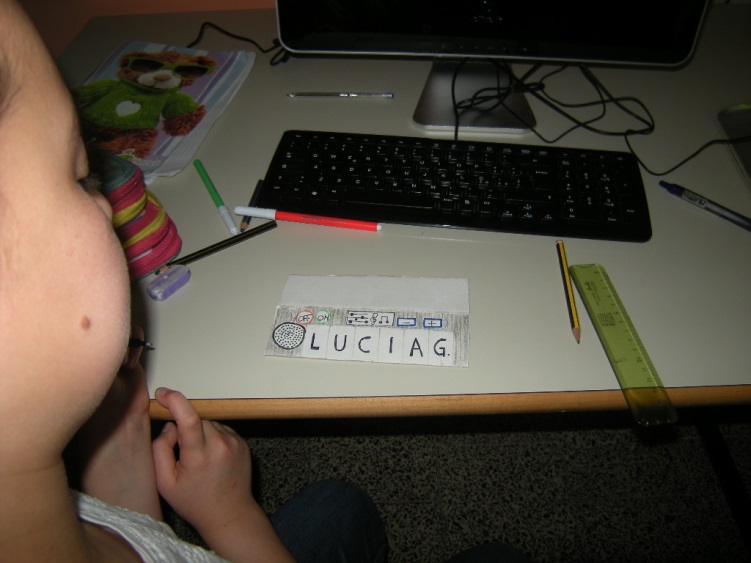 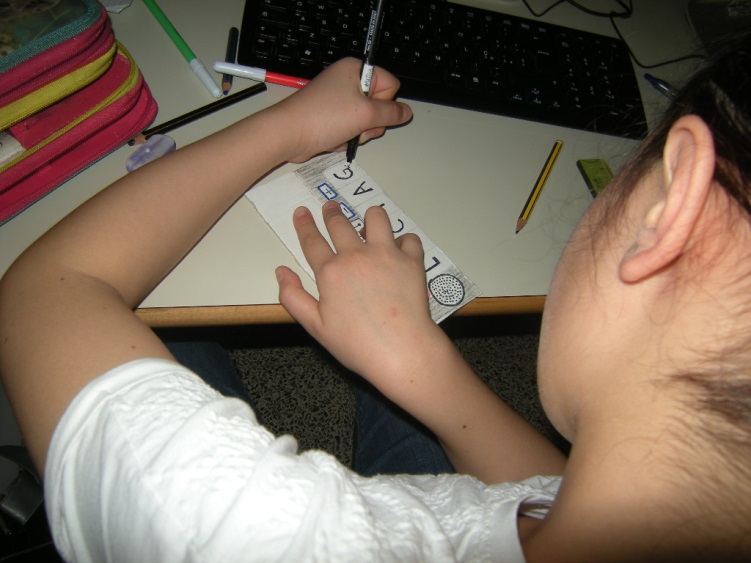 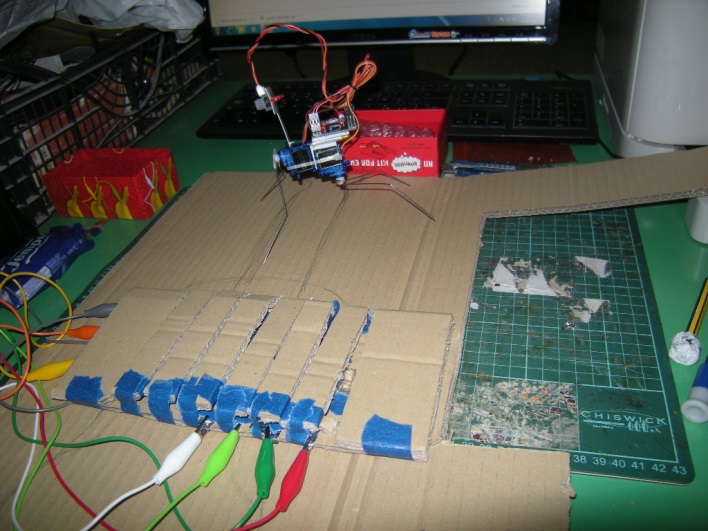 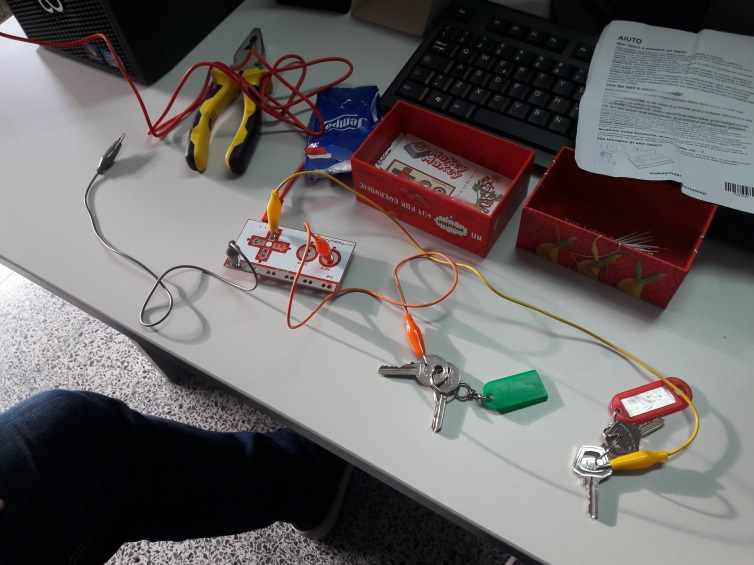 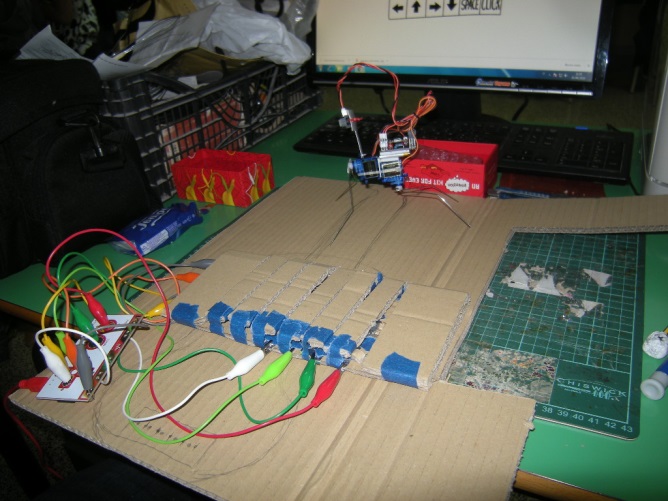 TOGETHER WITH OUR PARENTS WE MAkE DRUMS AND GUITARS
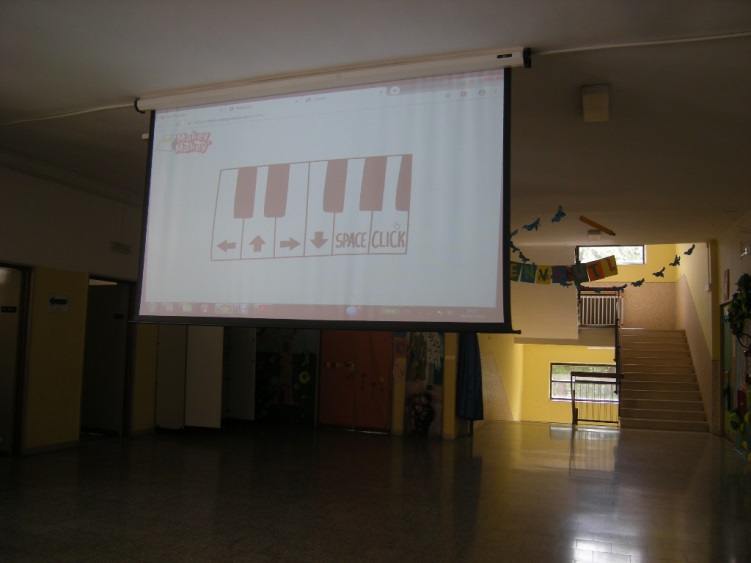 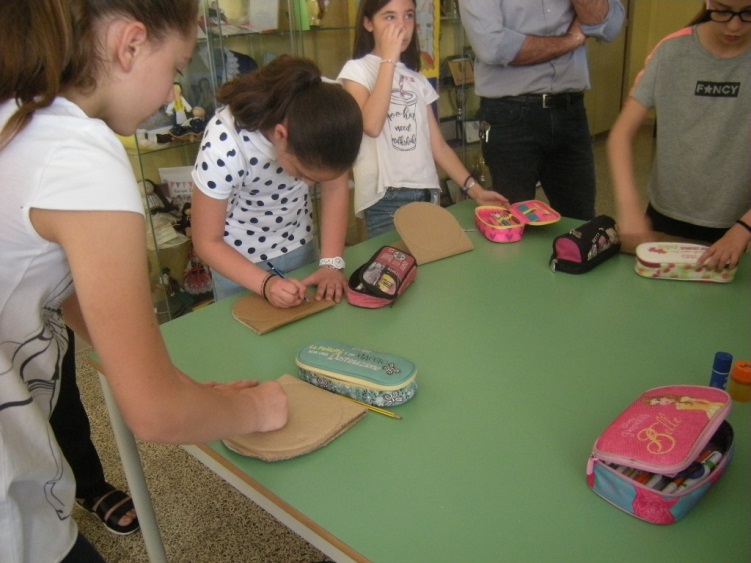 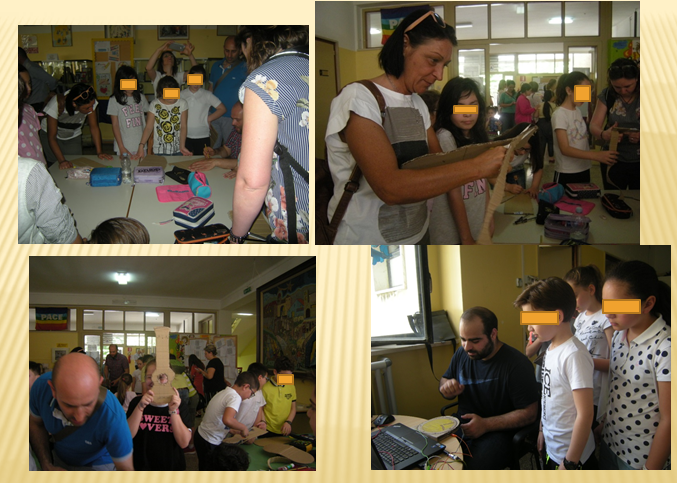 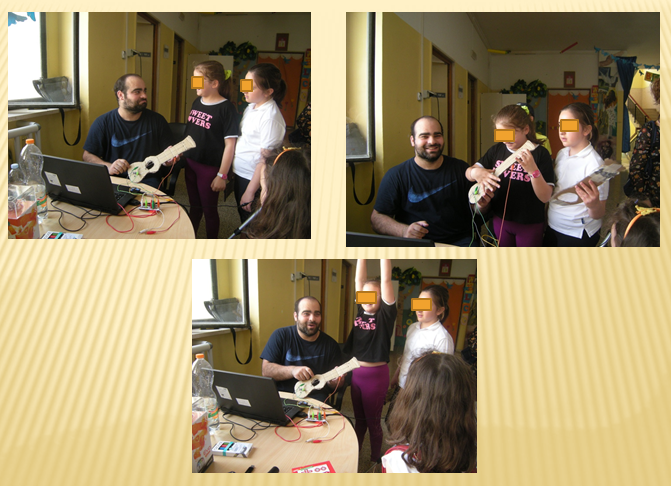 DOES IT WORK?
YES, IT DOES!
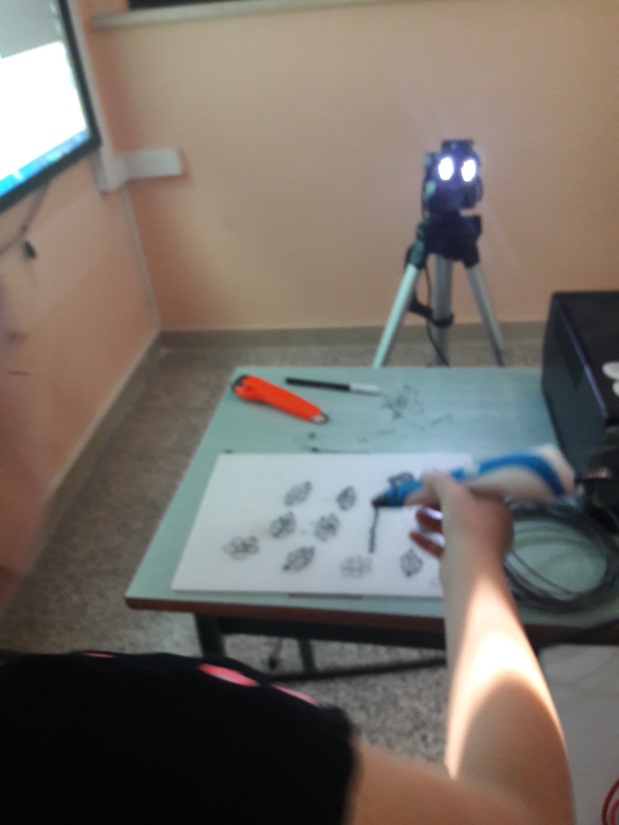 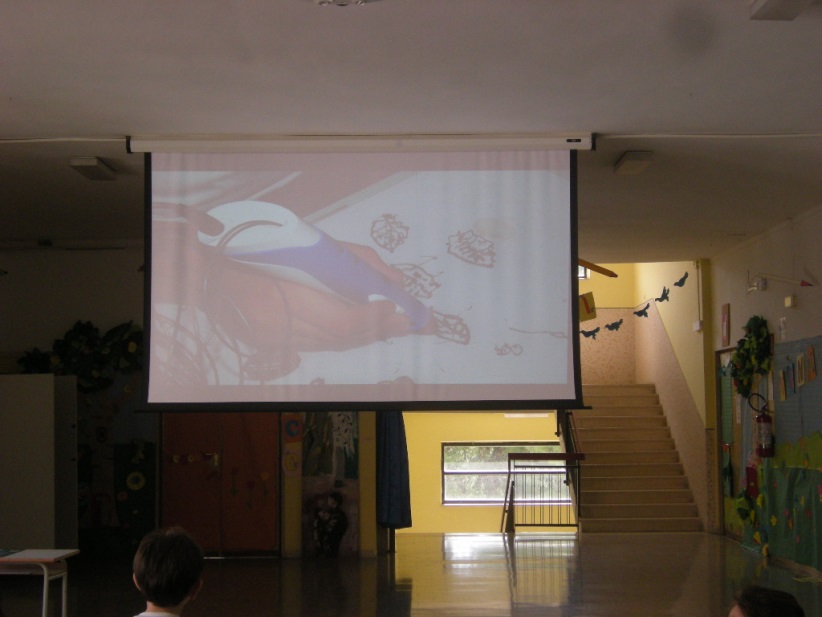 LAST BUT NOT LEAST WE USE A 3D PEN.
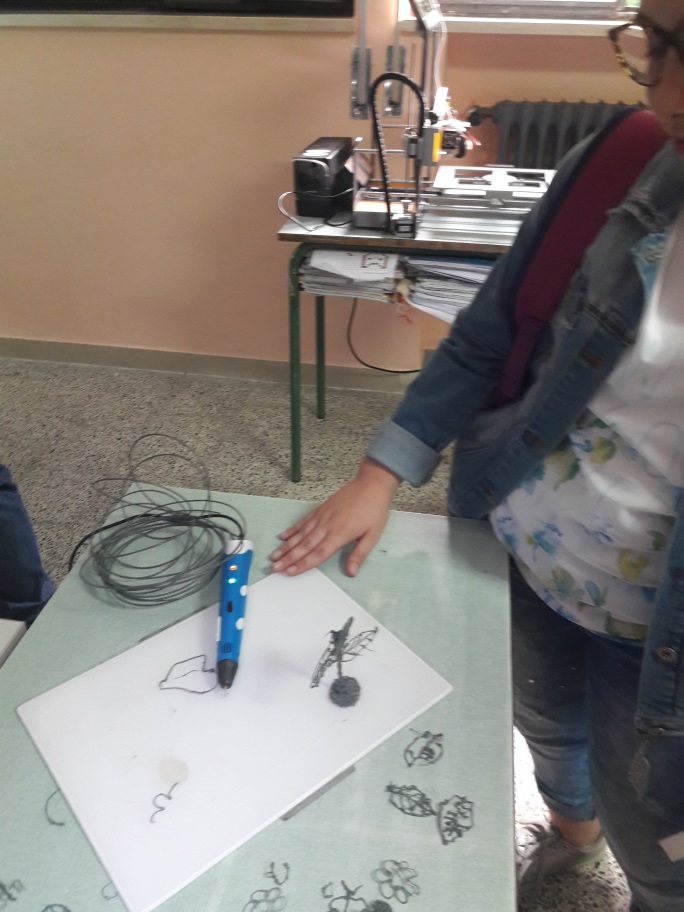 TO MAKE DECORATIVE LEAVES!
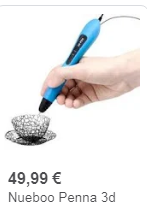 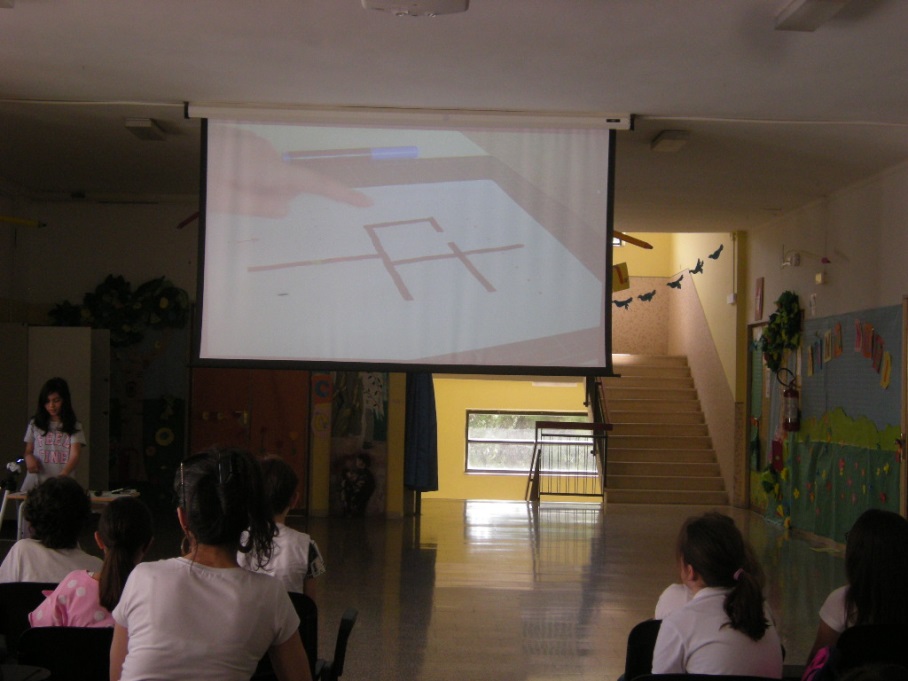 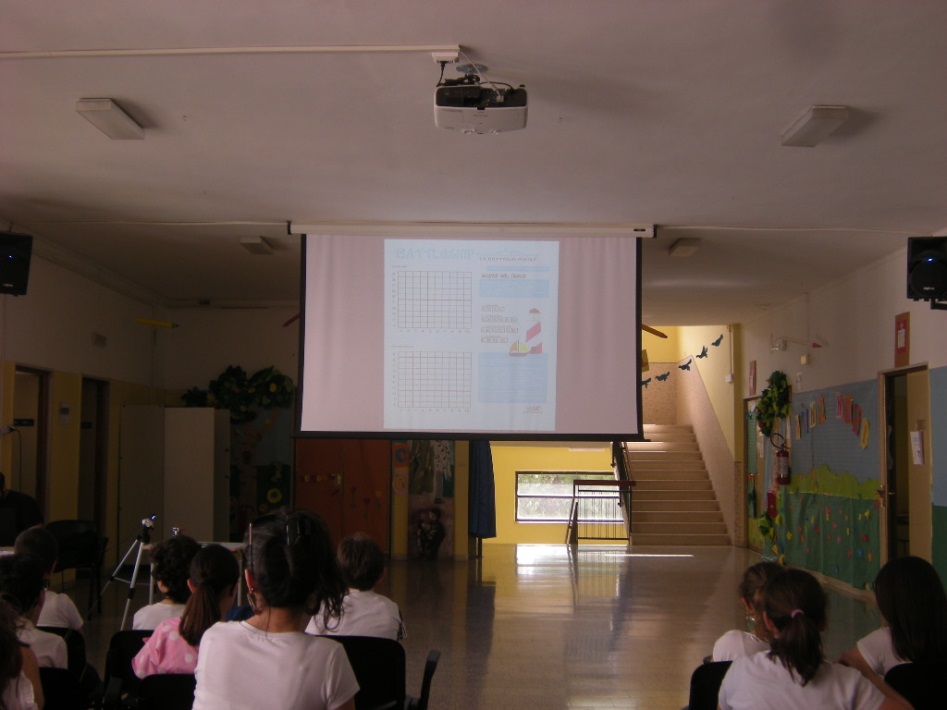 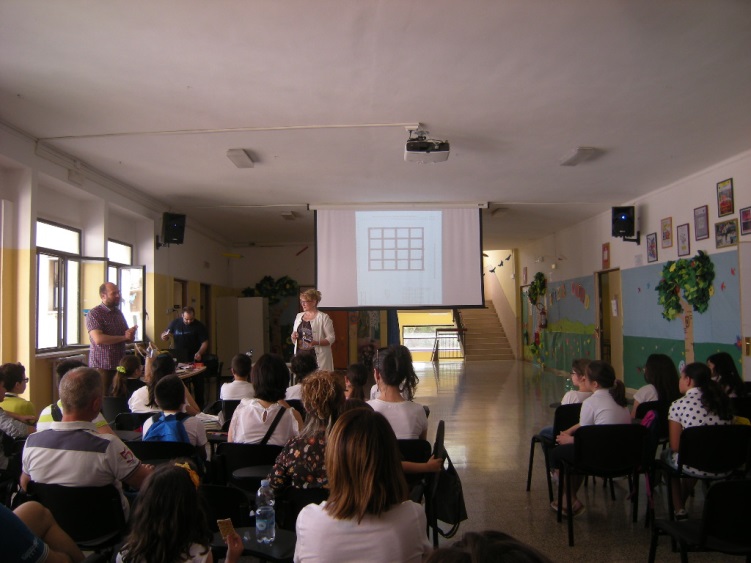 WE TELL ALL ABOUT OUR EXPERIENCE TO OUR PARENTS AND SCHOOL PRINCIPAL.